April 13, 2016 Please Do Now
Sharpen Pencil
Take out 5th 6 Week Review packet, pen/pencil that works
Make sure your name / class period are at the top of your review packet.
Study review packet silently to self, prepare for test
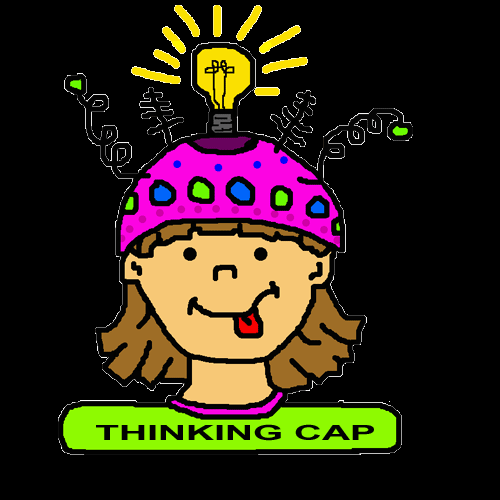 Kahoot Review (done as a group)
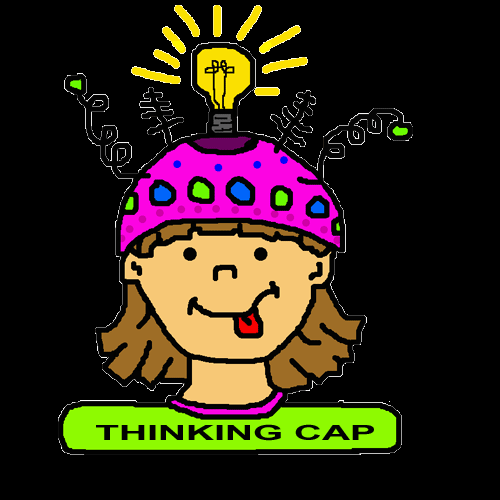 Test Taking StrategiesYou must do all 6 steps before you go the next question, don’t skip around
1. Read the entire question and answer choices
2. Re-Read the question and underline key words
3. Look for Pictures / Graphs / Math to Solve
4. Cross out wrong answers
5. Circle the correct answer
6. JUSTIFY YOUR ANSWER
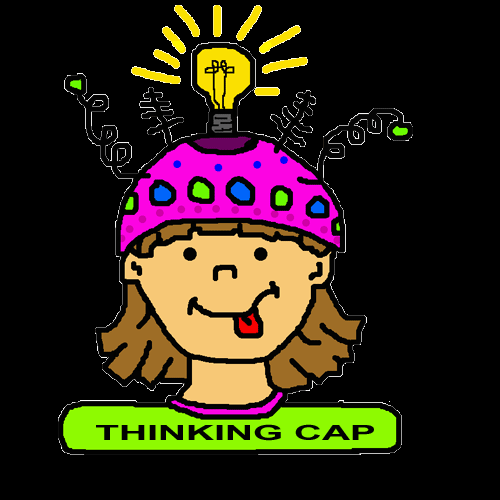 Once Complete the Test
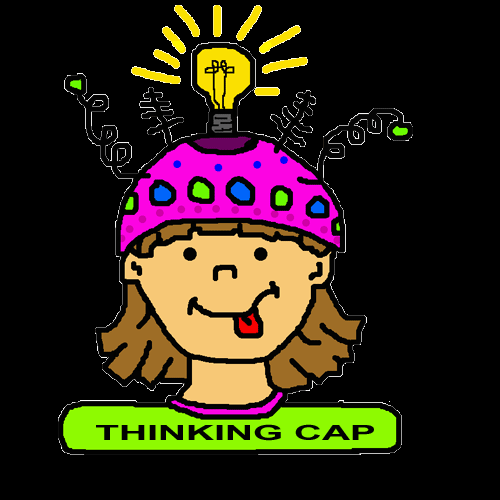 Turn in to baskets in front of G. Pigs
Turn in dry erase marker to correct basket in front of G. Pigs
Collect Playlist Station 1 note outline
Collect Power Point “The Human Reproductive System” from counter by playlist baskets (1 power point per table)
Work on own silently
Exit Ticket
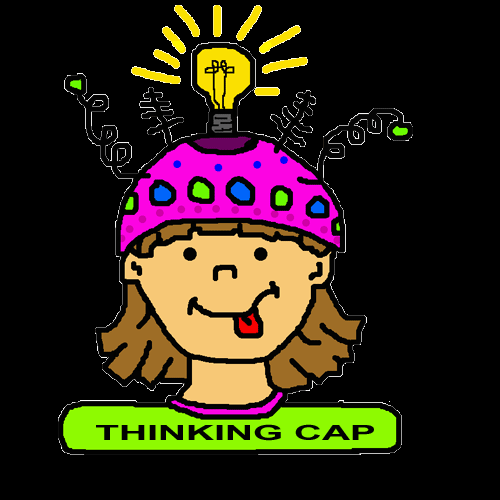 On a post it note explain
1 thing you did well on the test
1 thing you are not sure about on the test
1 thing you can do to better prepare for the next test.
Name / Class Period